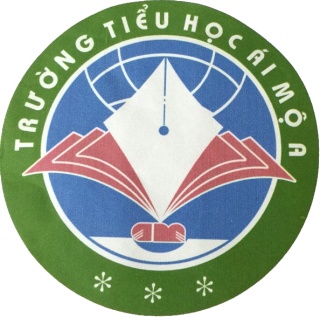 PHÒNG GD&ĐT  QUẬN LONG BIÊN
TRƯỜNG TIỂU HỌC ÁI MỘ A
MÔN: Luyện từ và câu
Tiết : 259  – Tuần : 33
BÀI: Lạc quan – Yêu đời
GV Thực hiện: Nguyễn Thị Thu Lan
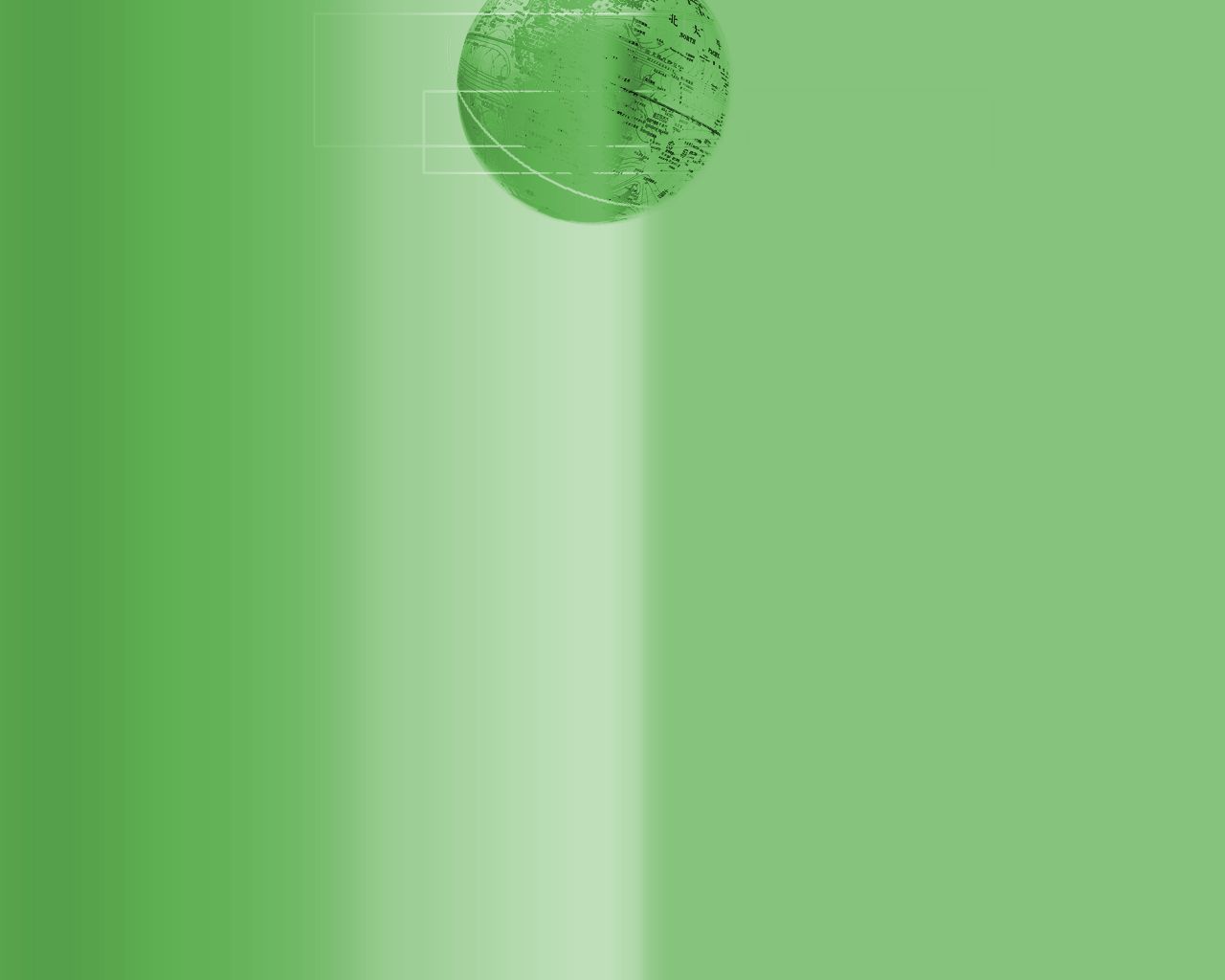 Baøi: THÊM TRẠNG NGỮ 
CHỈ NGUYÊN NHÂN CHO CÂU
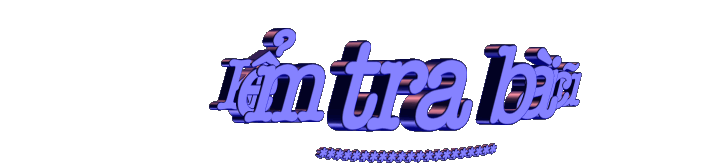 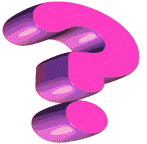 Câu hỏi 1: Khi nào thì ta thêm trạng ngữ chỉ nguyên
nhân cho câu?
Trả lời: Để giải thích nguyên nhân của sự việc hoặc
tình trạng nêu trong câu, ta có thể thêm vào câu trạng
ngữ chỉ nguyên nhân.
2
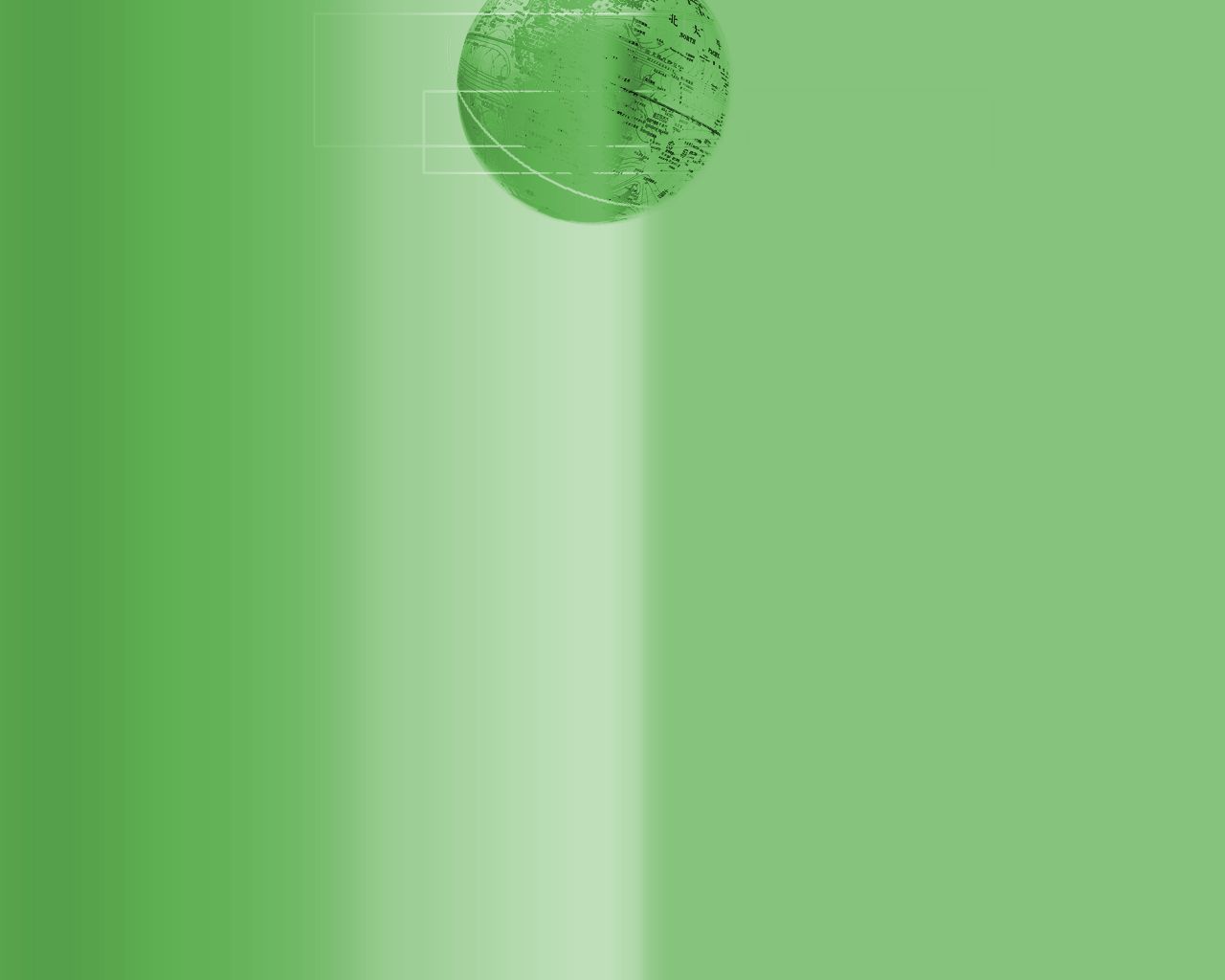 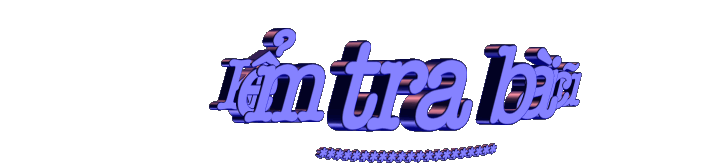 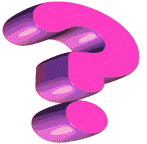 ®iÓm
10
Câu hỏi 2: Trạng ngữ chỉ nguyên nhân trả lời cho câu hỏi nào?
Trả lời: Trạng ngữ chỉ nguyên nhân trả lời cho các câu hỏi: Vì sao? Nhờ đâu? Tại đâu?.
3
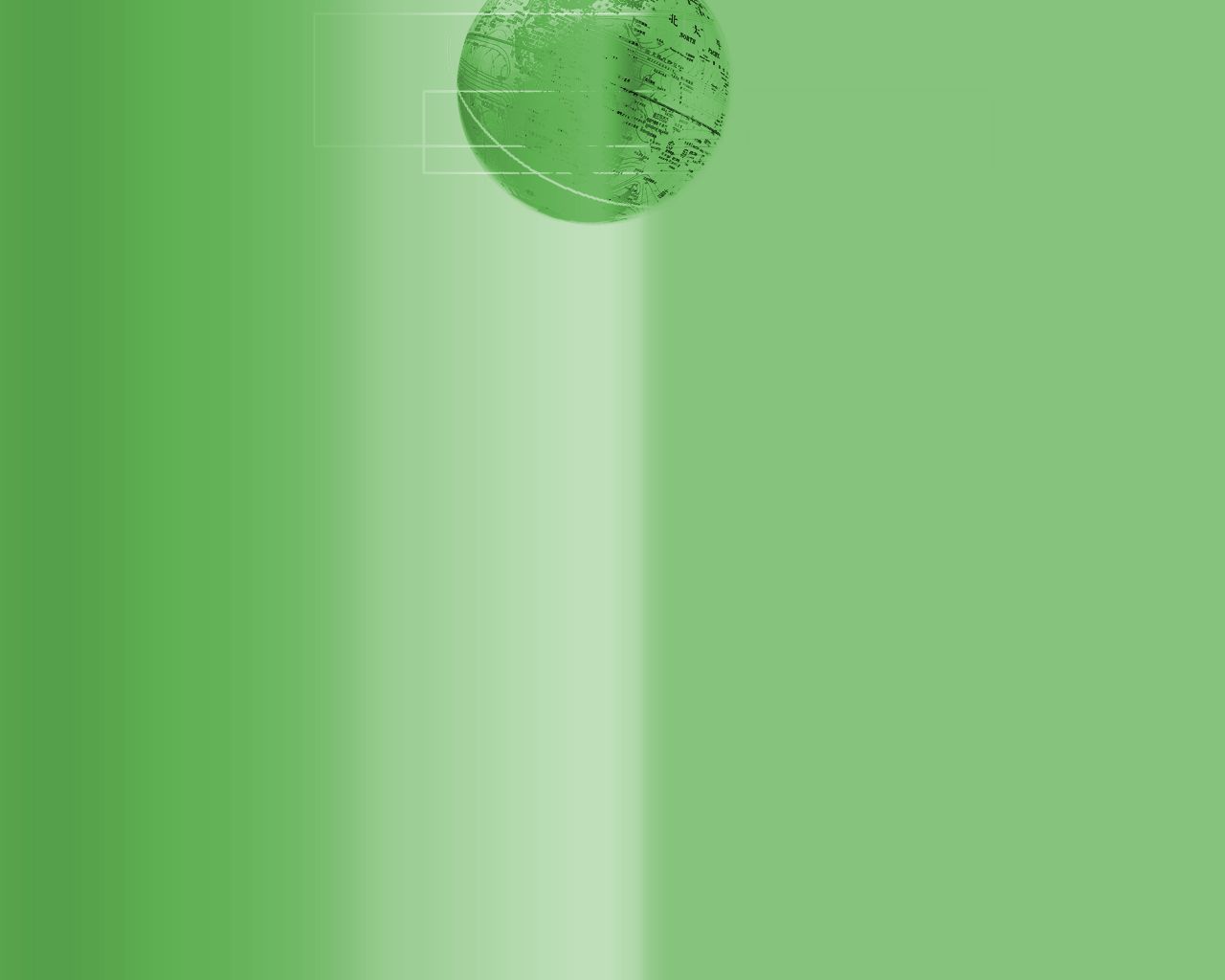 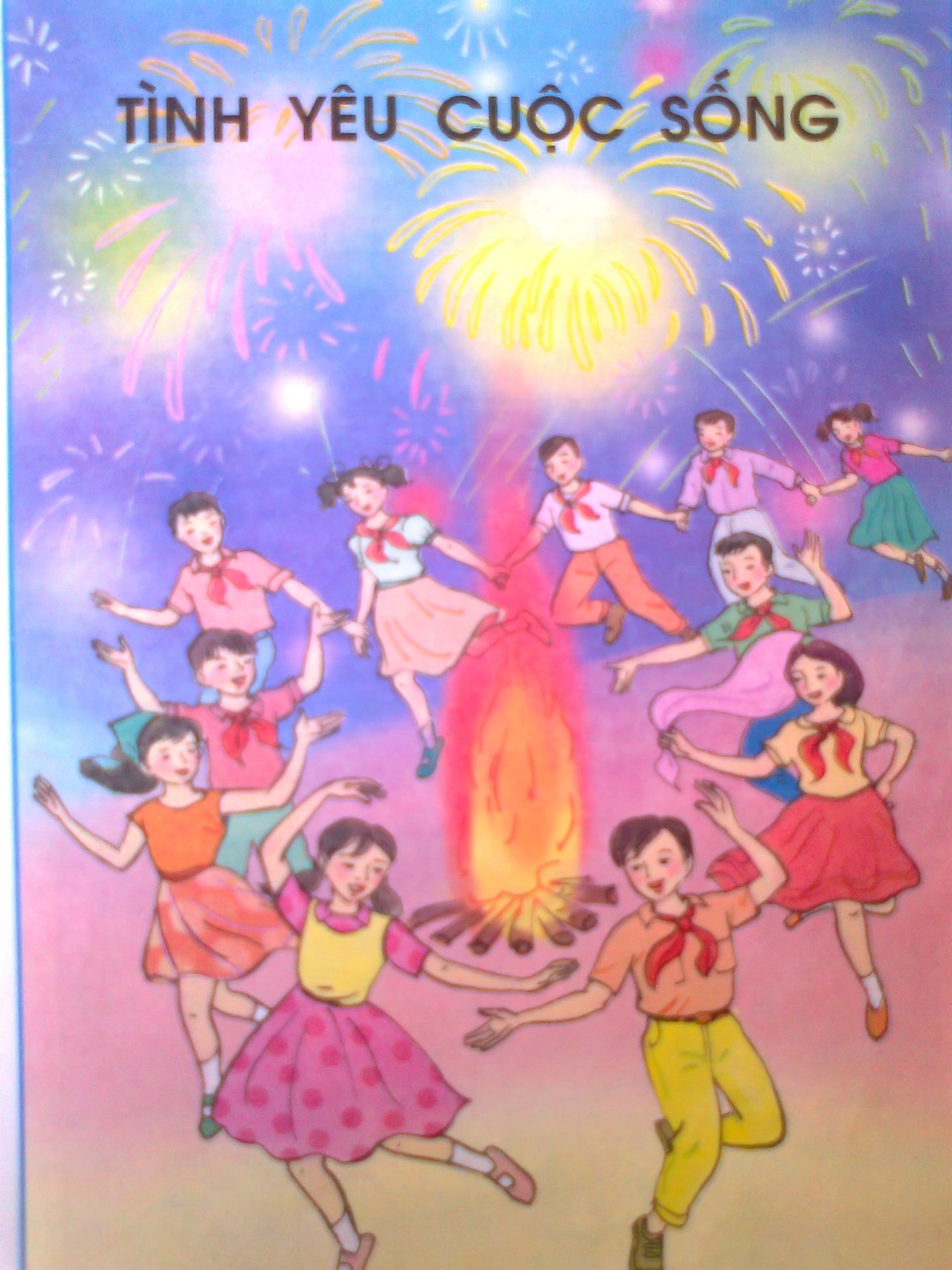 4
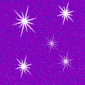 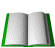 SGK/145
Thứ tư ngày 25 tháng 4 năm 2012
M«n: LuyÖn tõ vµ c©u
Mở rộng vốn từ: LẠC QUAN – YÊU ĐỜI
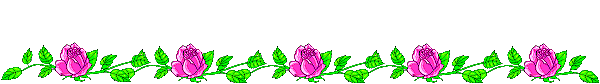 5
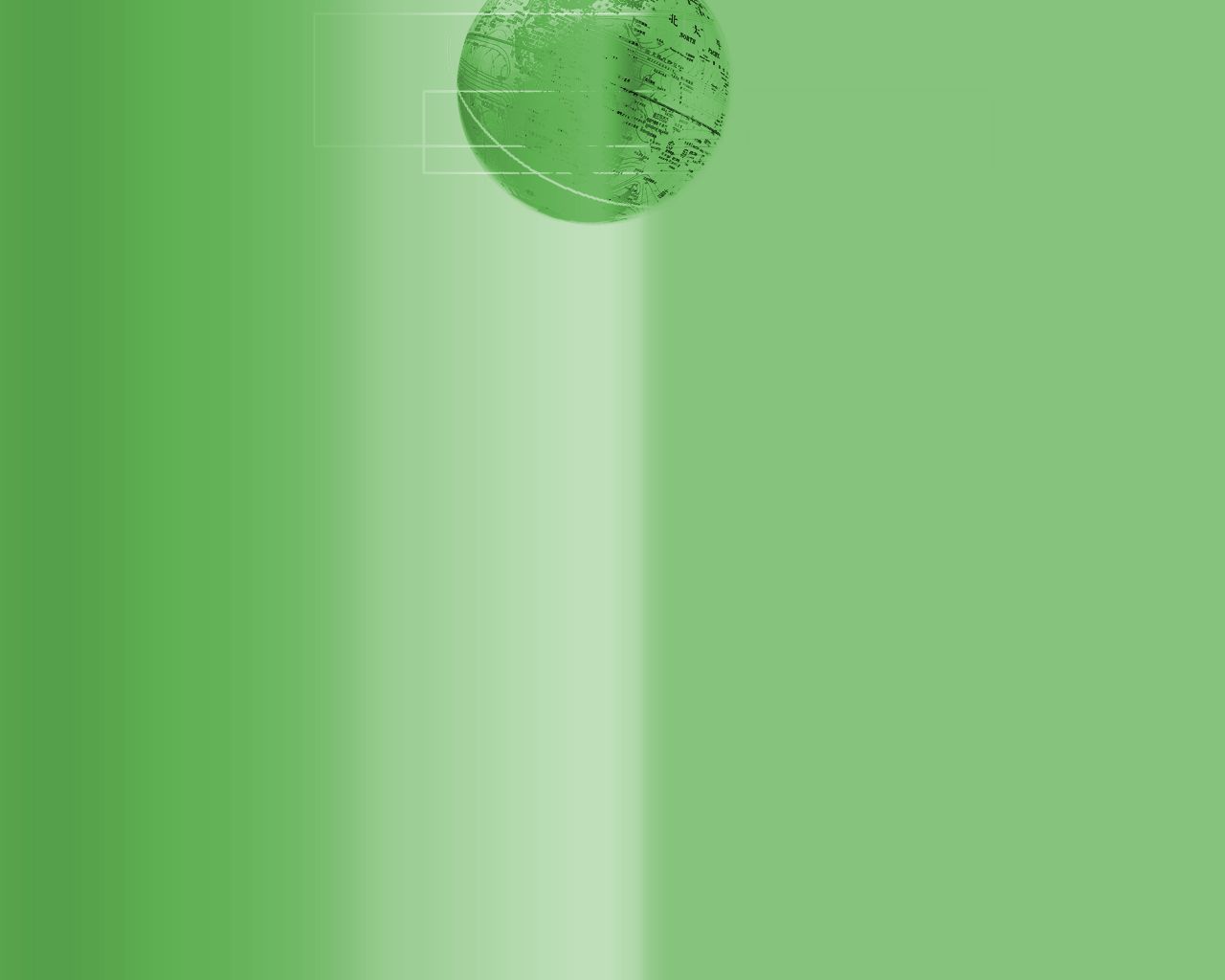 CÂU
NGHĨA
Luôn tin tưởng
ở tương lai tốt đẹp
Có triển vọng
 tốt đẹp
Tình hình đội tuyển
rất lạc quan.
Chú ấy sống
rất lạc quan.
Lạc quan
là liều thuốc bổ.
Bài tập 1: Trong mỗi câu dưới đây, từ lạc quan được
dùng với ý nghĩa nào?
X
X
X
6
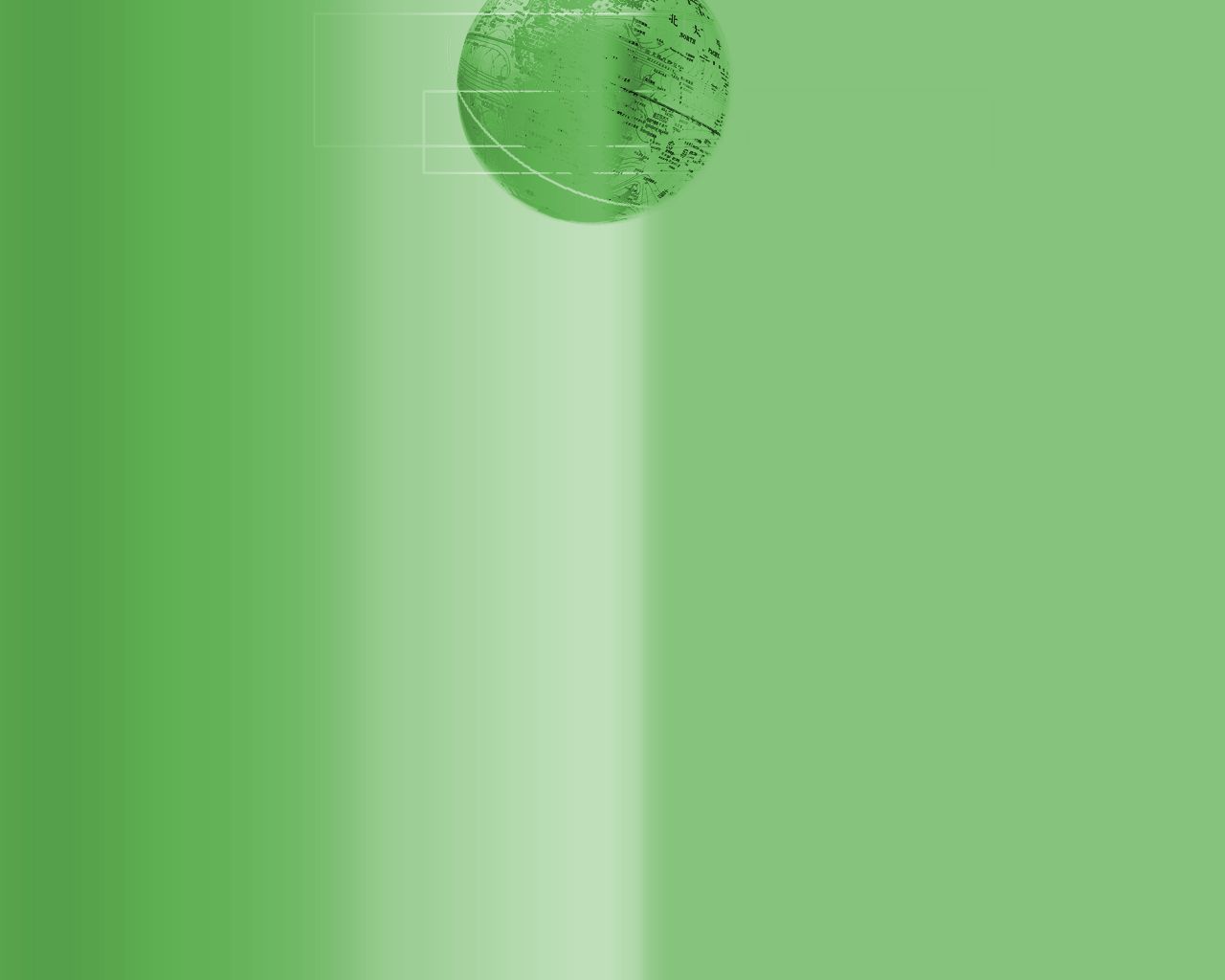 Laïc quan laø luoân tin töôûng ôû töông lai toát ñeïp, coù nhieàu trieån voïng
Laïc quan coù nghóa laø gì?
7
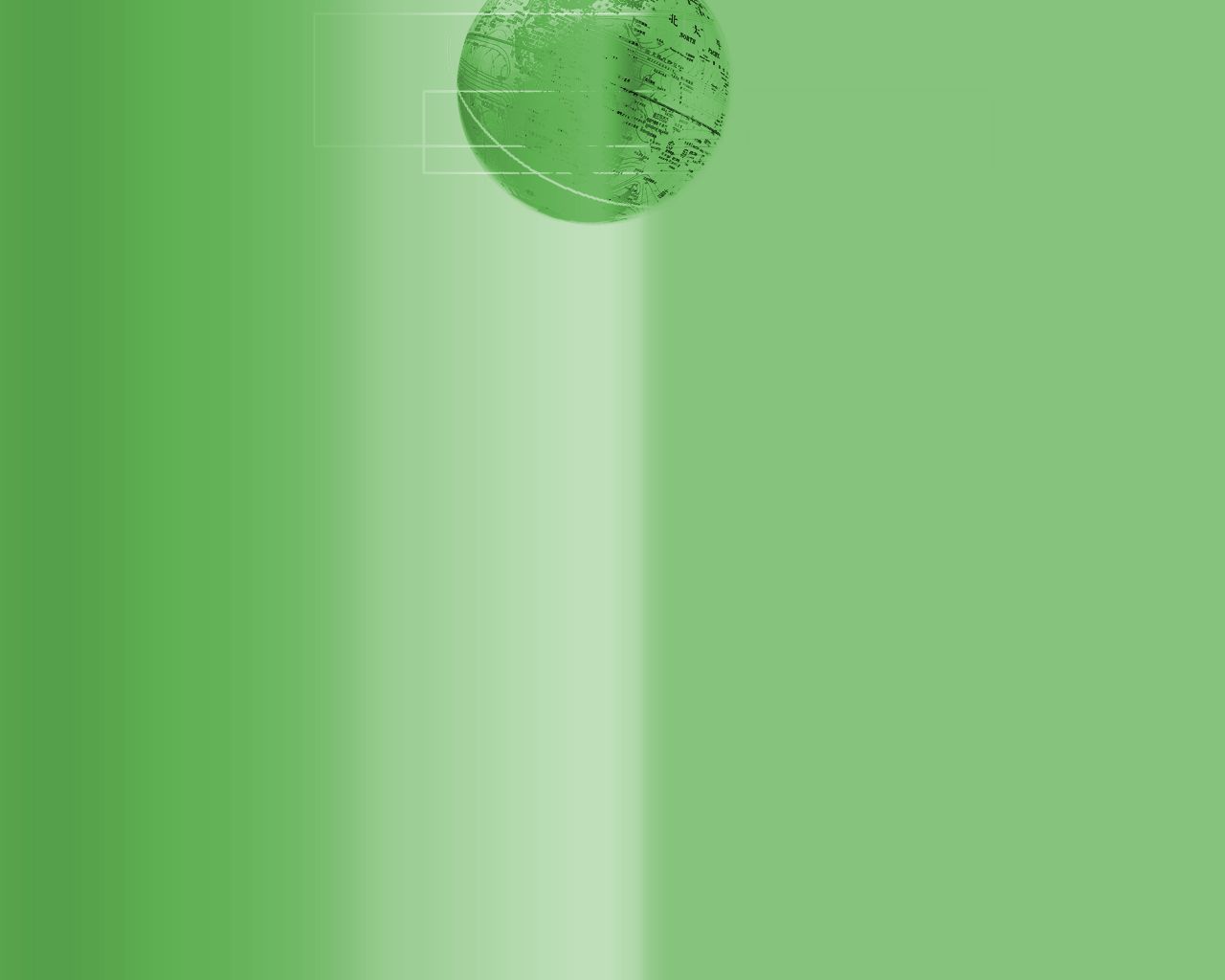 Bài tập 2: Xếp các từ có tiếng lạc cho trong ngoặc đơnthành hai nhóm (lạc quan, lạc hậu, lạc điệu, lạc đề,lạc thú).
a)Những tiếng trong đó lạc có nghĩa là “vui, mừng”.
b)Những tiếng trong đó lạc có nghĩa là “rớt lại, sai”.
8
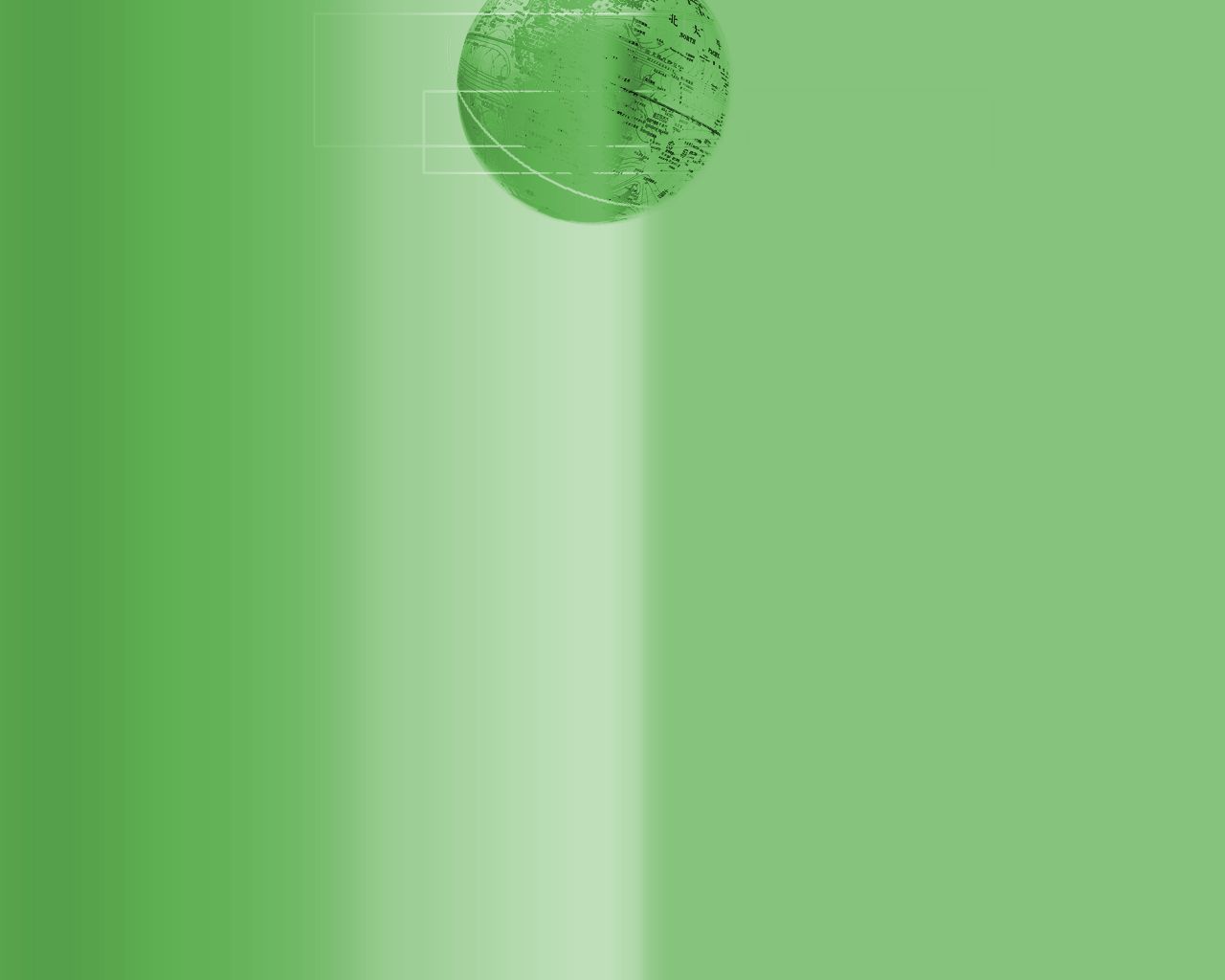 Có cái nhìn, thái độ tin tưởng ở
tương lai tốt đẹp, có nhiều triển vọng.
Những thú vui làm cho nhiều người
thích và ước muốn có được.
Bị ở lại phía sau, không theo kịp đà
tiến bộ, phát triển chung.
Sai, lệch ra khỏi điệu của bài hát, 
bản nhạc.
Không theo đúng chủ đề, đi chệch
yêu cầu về nội dung.
GIẢI NGHĨA TỪ
Lạc quan
Lạc thú
Lạc hậu
Lạc điệu
Lạc đề
9
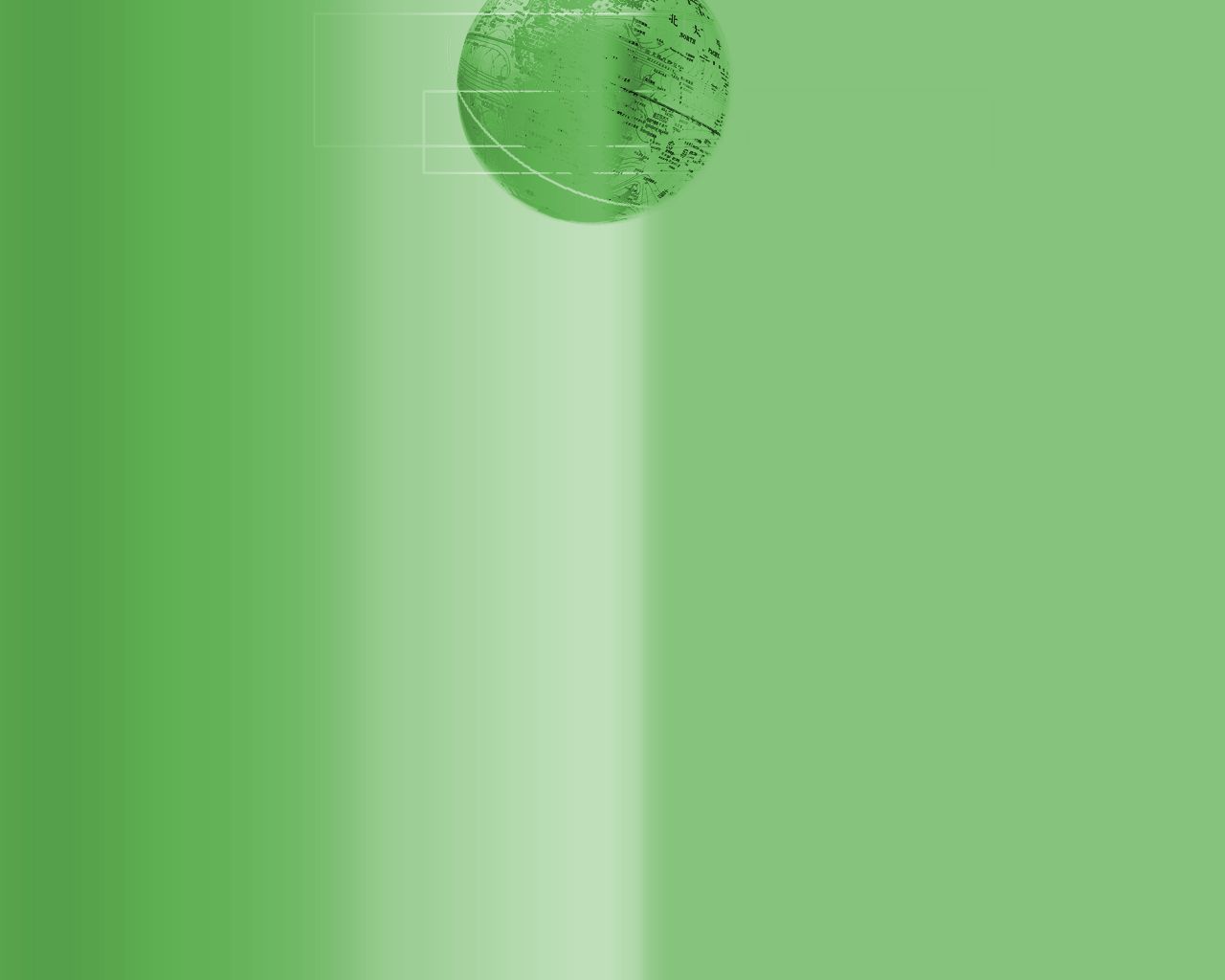 a.Những tiếng trong đó lạc
có nghĩa là “vui, mừng”.
b.Những tiếng trong đó lạc
có nghĩa là “rớt lại, sai”.
ĐÁP ÁN
lạc hậu
lạc điệu
lạc đề
lạc quan
lạc thú
10
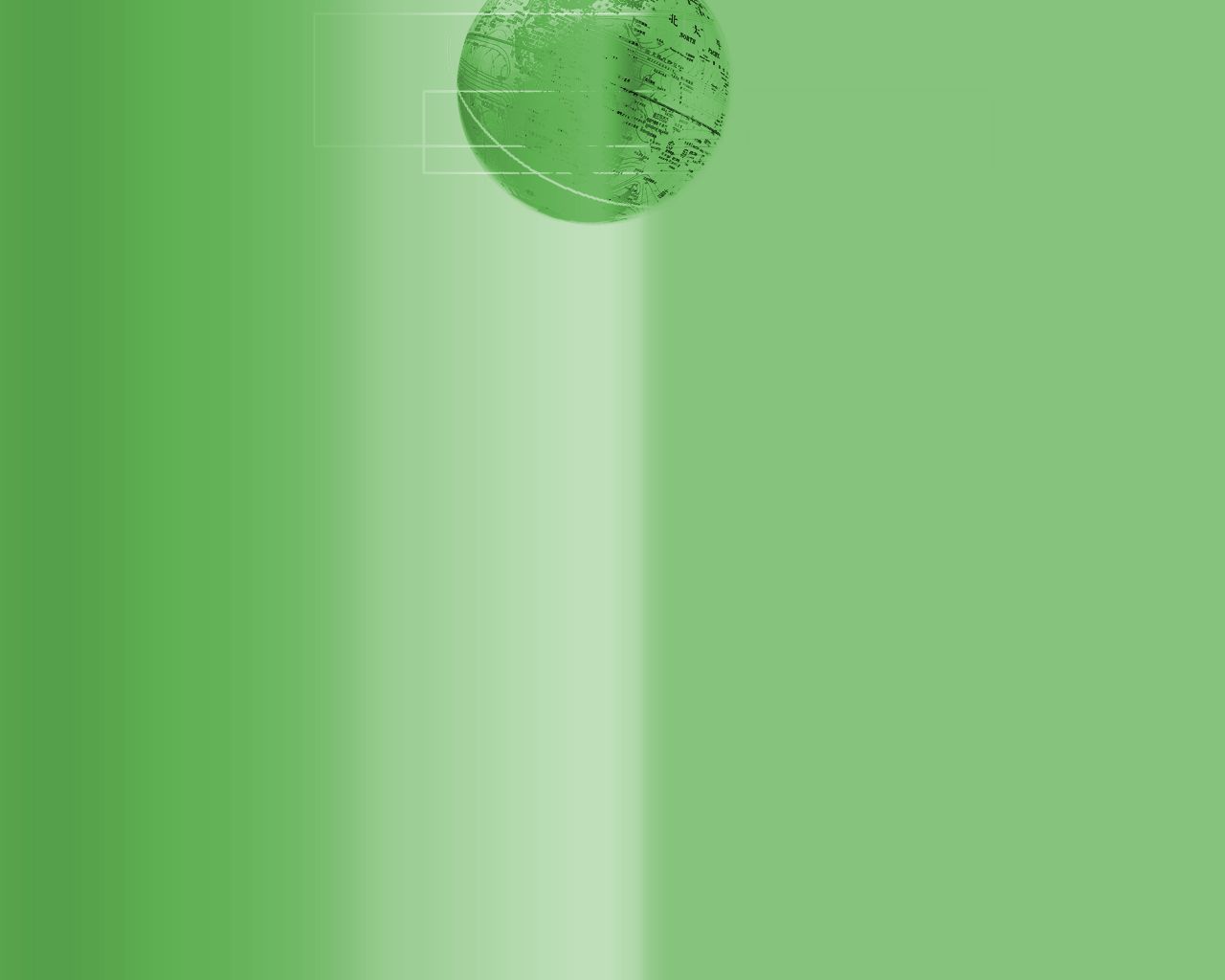 ĐẶT CÂU
Lúc ở chiến khu Việt Bắc Bác Hồ sống rất lạc quan.
Những lạc thú tầm thường dễ làm hư hỏng con người.
Chiếc ti vi này đã lạc hậu rồi.
Bạn đã hát lạc điệu rồi.
Bạn đã làm lạc đề bài văn rồi.
11
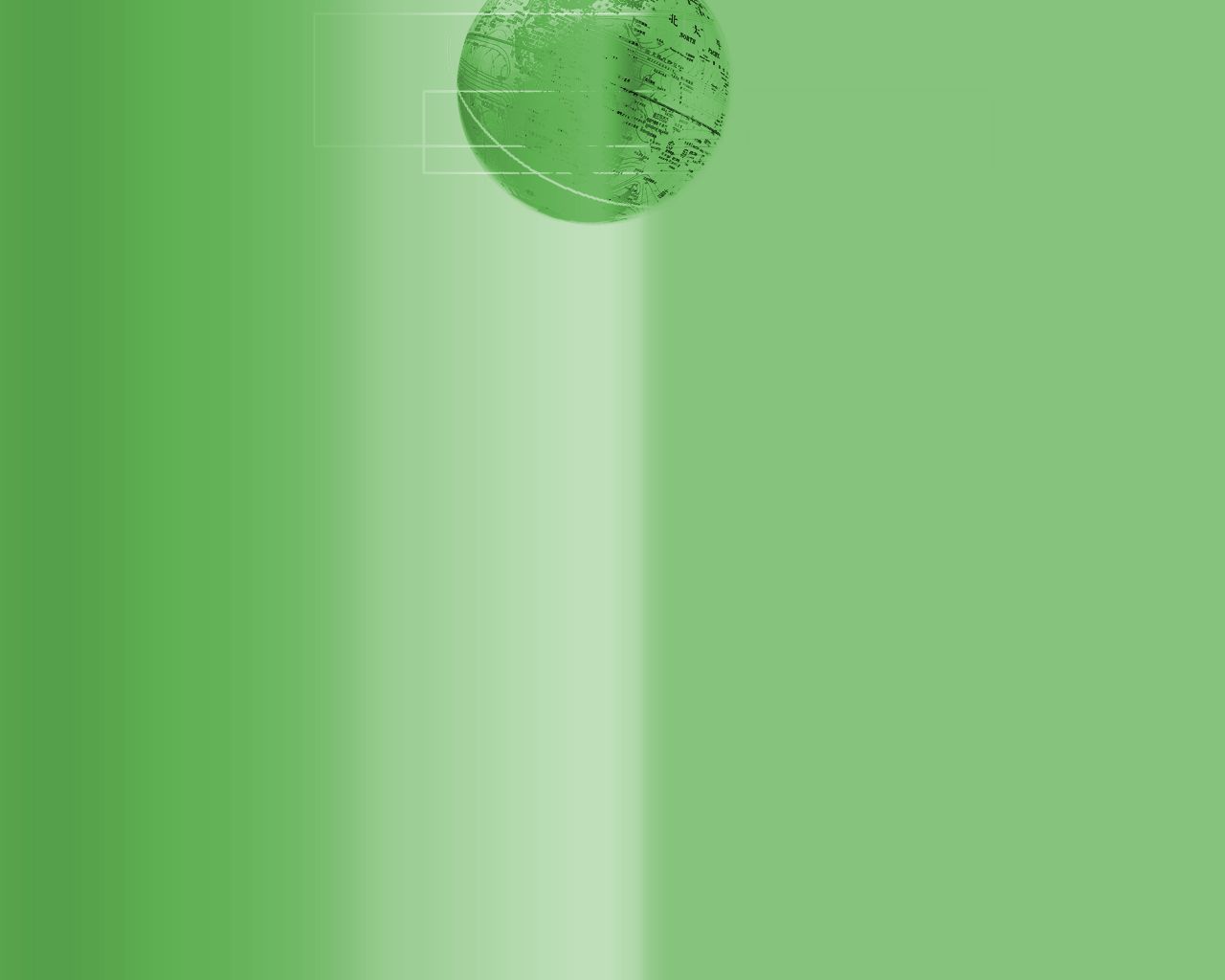 Bài tập 3: Xếp các từ có tiếng quan cho trong ngoặc
đơn thành ba nhóm ( lạc quan, quan quân, quan hệ,
quan tâm ).
a.Những từ trong đó quan có nghĩa là “quan lại”.
b.Những từ trong đó quan có nghĩa là “nhìn, xem”.
c.Những từ trong đó quan có nghĩa là“liên hệ, gắn bó”.
12
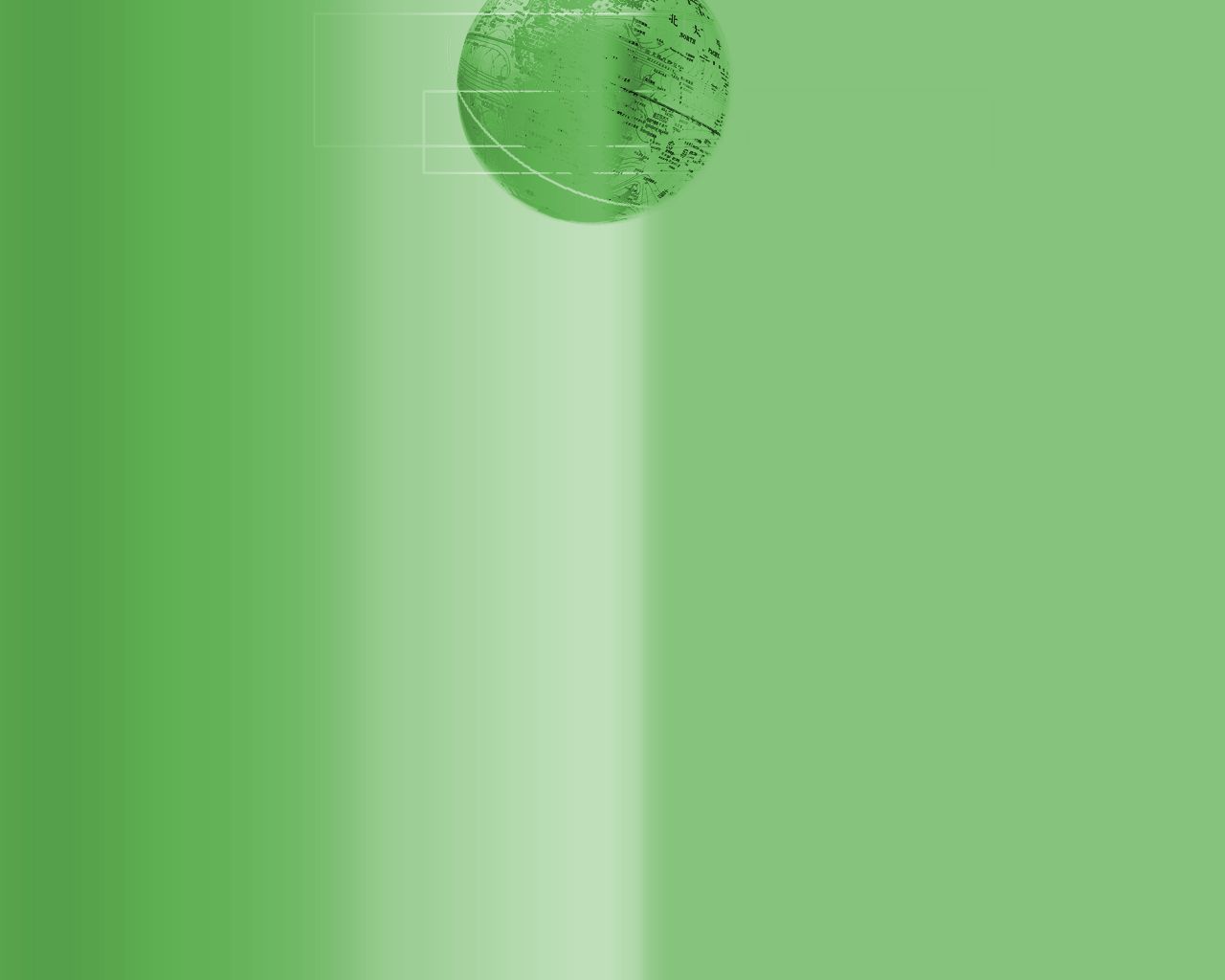 Quân đội của nhà nước phong kiến.
Sự gắn liền về mặt nào đó giữa hai
hay nhiều sự vật với nhau.
Để tâm, chú ý thường xuyên đến.
GIẢI NGHĨA TỪ
quan quân
quan hệ
quan tâm
13
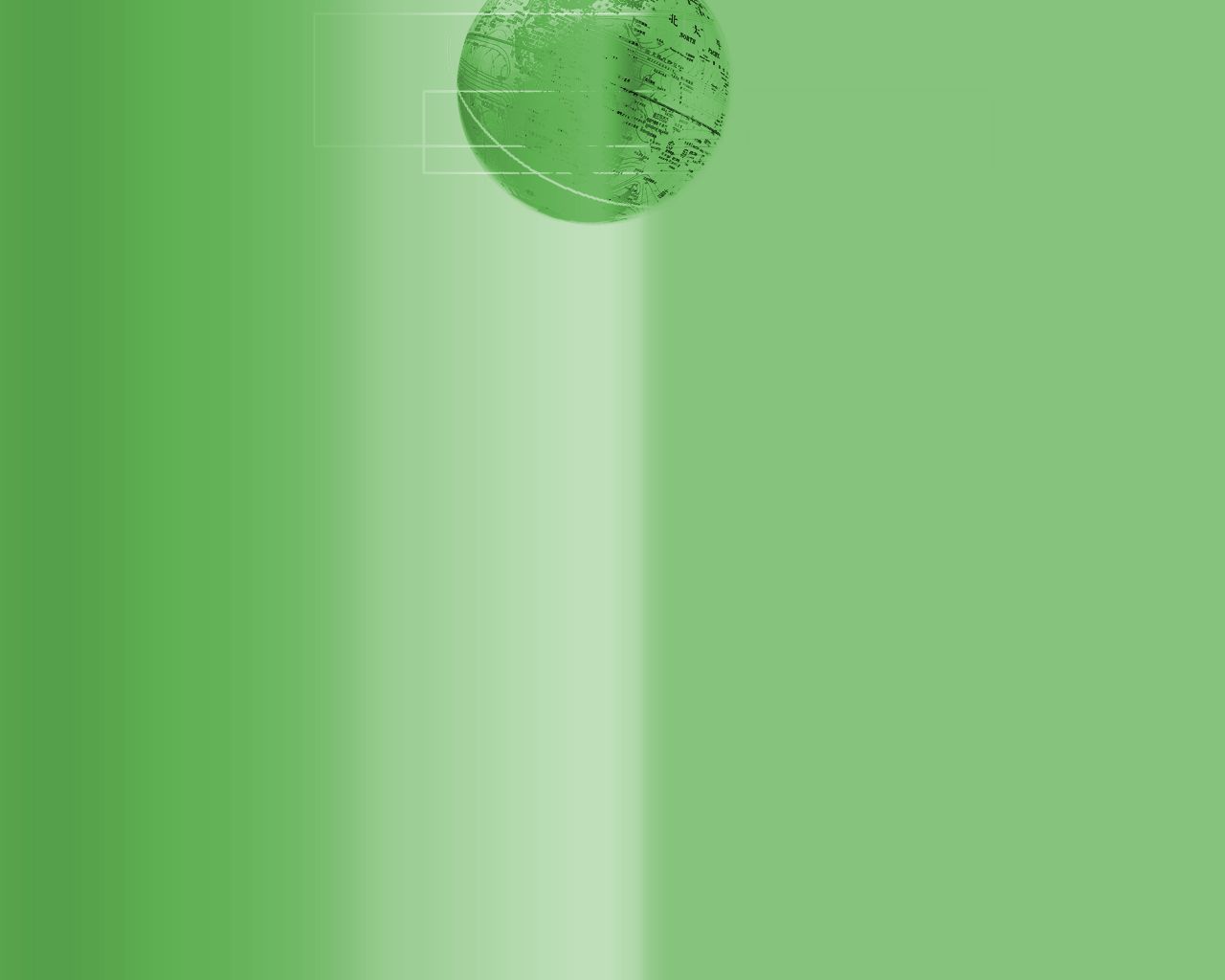 a.Những từ trong đó quan 
có nghĩa là “quan lại”.
b.Những từ trong đó quan 
có nghĩa là “nhìn, xem”.
c.Những từ trong đó quan 
có nghĩa là “liên hệ, gắn bó”.
Bài tập 3: Xếp các từ có tiếng quan cho trong ngoặc
đơn thành ba nhóm ( lạc quan, quan quân, quan hệ,
quan tâm ).
quan quân
lạc quan
quan hệ, quan tâm
14
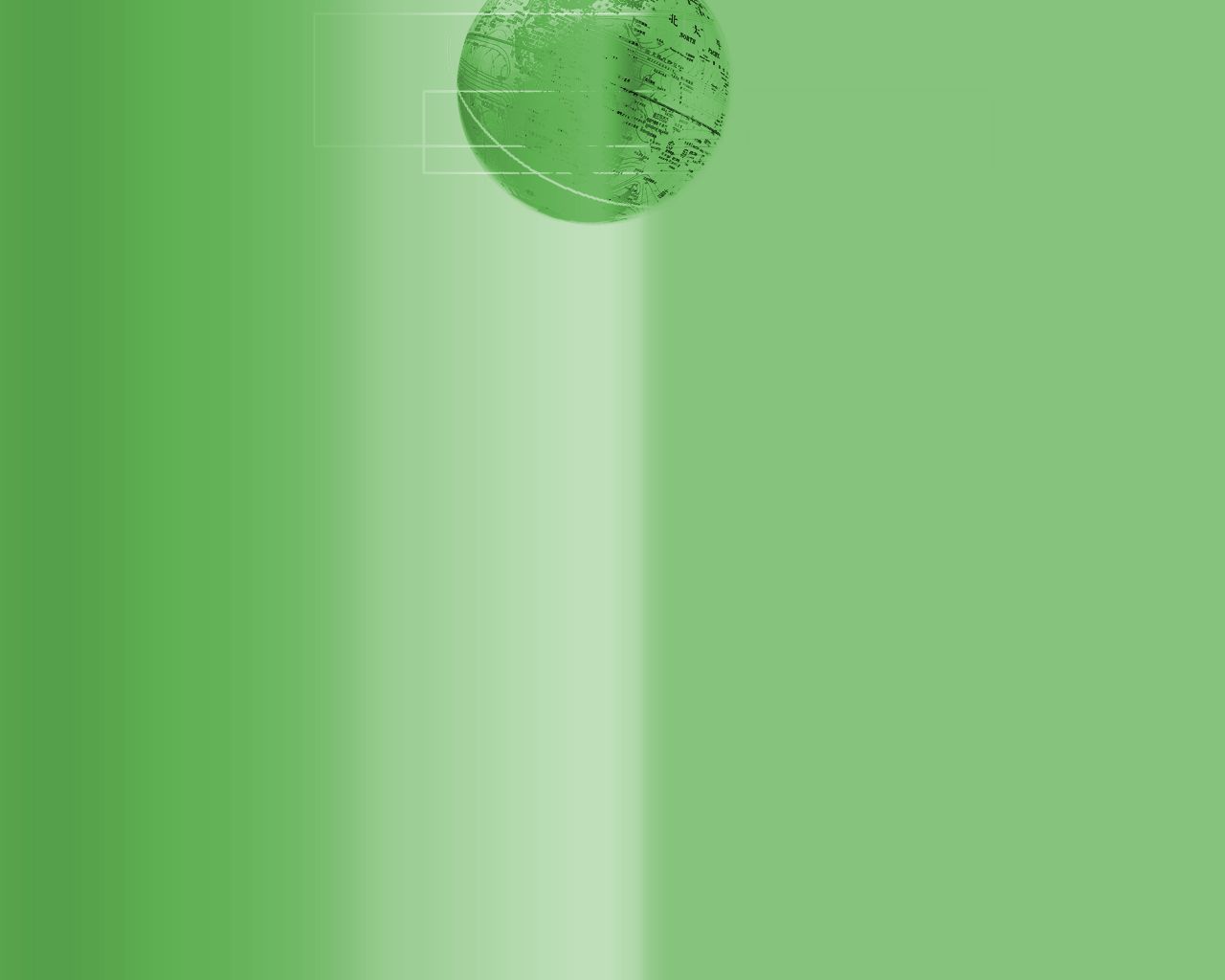 Bài tập 4: Các câu tục ngữ sau khuyên người ta
                    điều gì?
a.Sông có khúc, người có lúc.
Nghĩa đen: Dòng sông có khúc thẳng, khúc quanh,
khúc rộng, khúc hẹp…cuộc đời con người có lúc sung
sướng, có lúc gian khổ, có lúc vui vẻ, có lúc buồn rầu
lo lắng…
b.Kiến tha lâu cũng đầy tổ.
Nghĩa đen: Con kiến rất nhỏ bé, mỗi lần chỉ tha
được một ít mồi nhưng chúng rất chăm chỉ nên cũng
sẽ có lúc thức ăn chất đầy tổ.
15
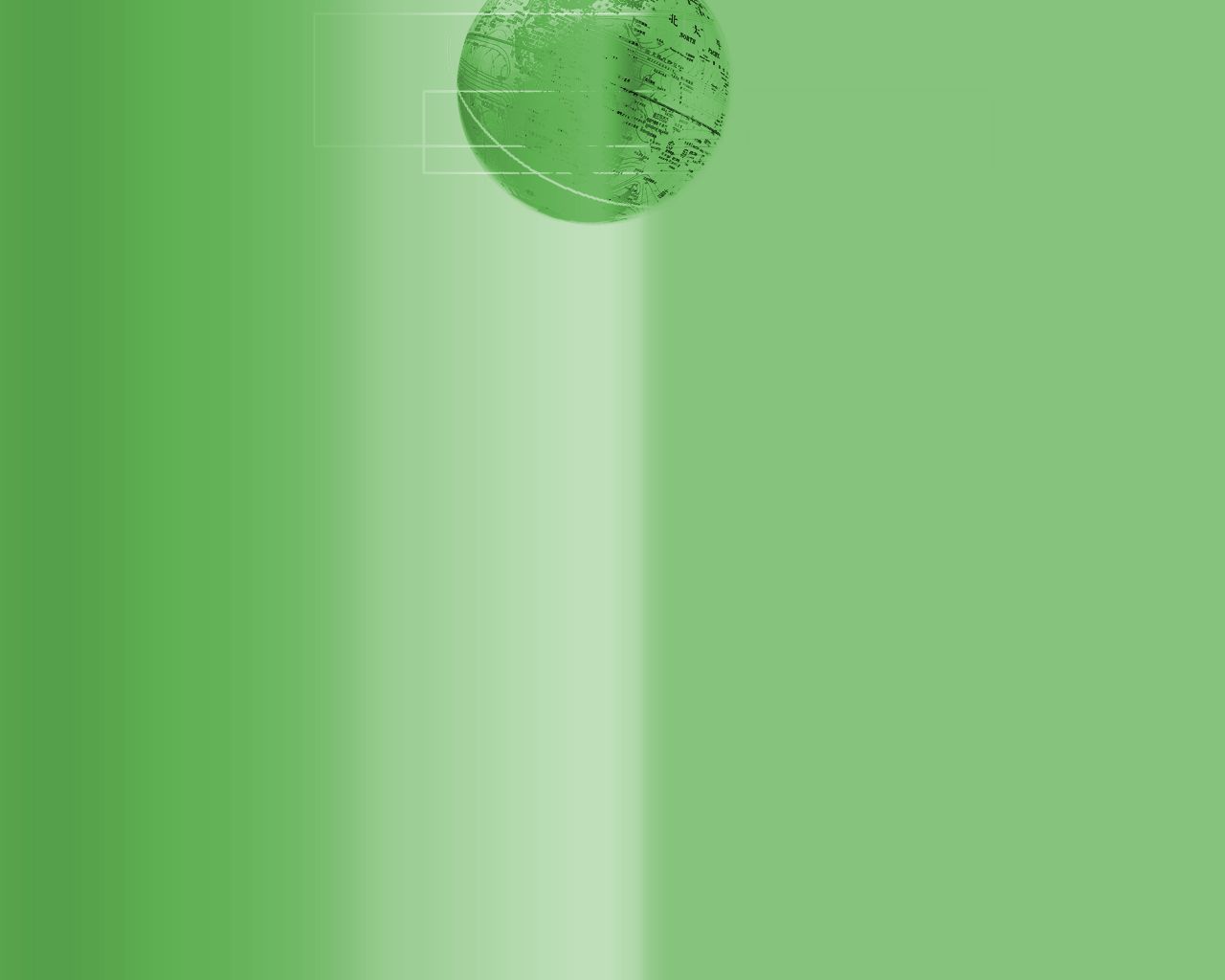 a.Sông có khúc, người có lúc.
Lời khuyên:
b.Kiến tha lâu cũng đầy tổ.
Lời khuyên:
ĐÁP ÁN
Gặp khó khăn là chuyện thường tình,
không nên buồn phiền, nản chí.
Nhiều cái nhỏ góp lại sẽ thành cái lớn;
kiên trì, nhẫn nại sẽ thành công.
16
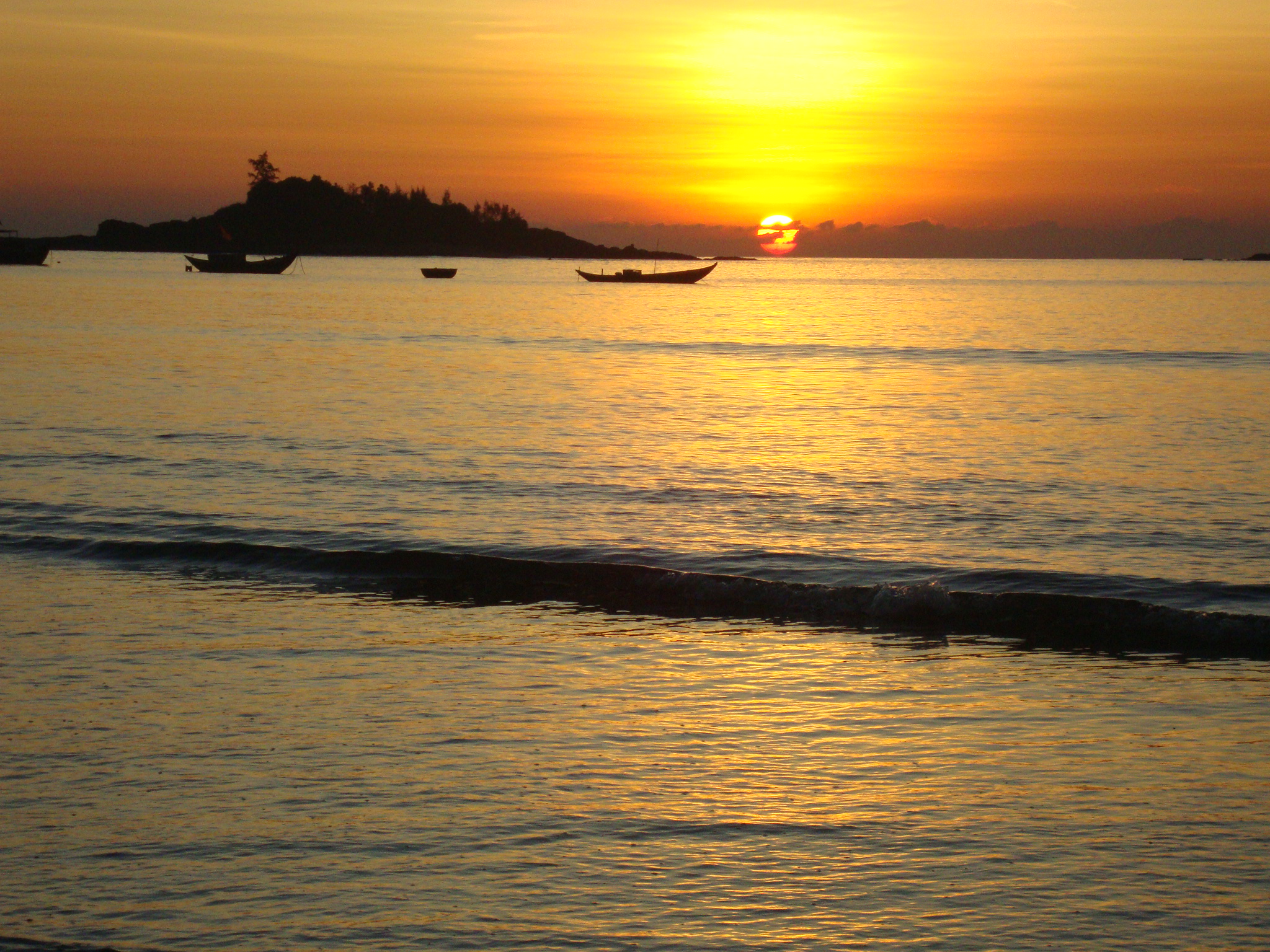 tiÕt häc ®Õn ®©y lµ kÕt thóc
CHÚC CÁC EM HỌC TỐT
Xin chân thành cảm ơn quý thầy cô !
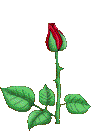 17